Career Exploration Announcement Before TA Lesson:
Eat with an expert once a month in Lecture Hall        September 14:  Careers in the Military (Air Force & Army)













October 12th-Thursday
2nd Period-Careers in the Performing Arts

November 9th-Thursday
3rd Period-Careers in Fire Science & Rescue

December 14th-Thursday
5th Period-Careers in Engineering 

Must sign up on link: Eat With An Expert
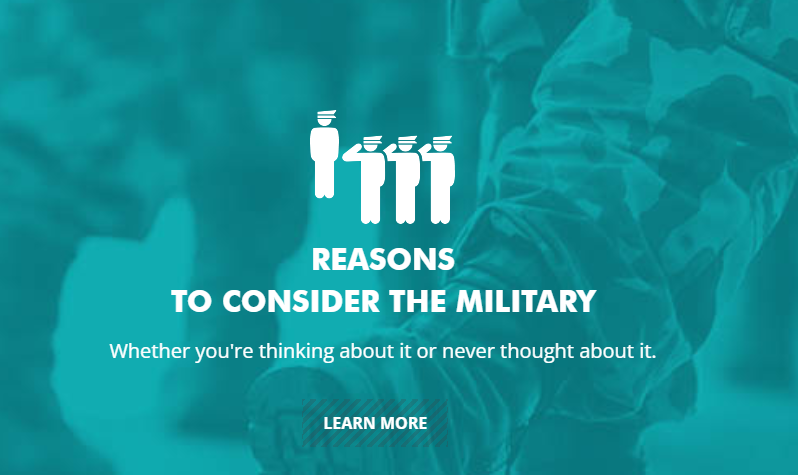 Naviance Student:
Career Interest Profiler
Naviance Login Directions
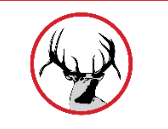 Go to ClassLink:  http://launchpad.classlink.com/elkhorn


Click on the following Icon and you should automatically be logged in to Naviance:
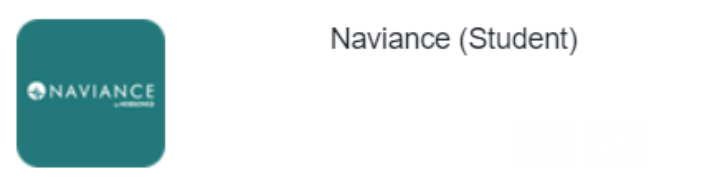 3
Click on Self-Discovery, then click on Career Interest Profiler
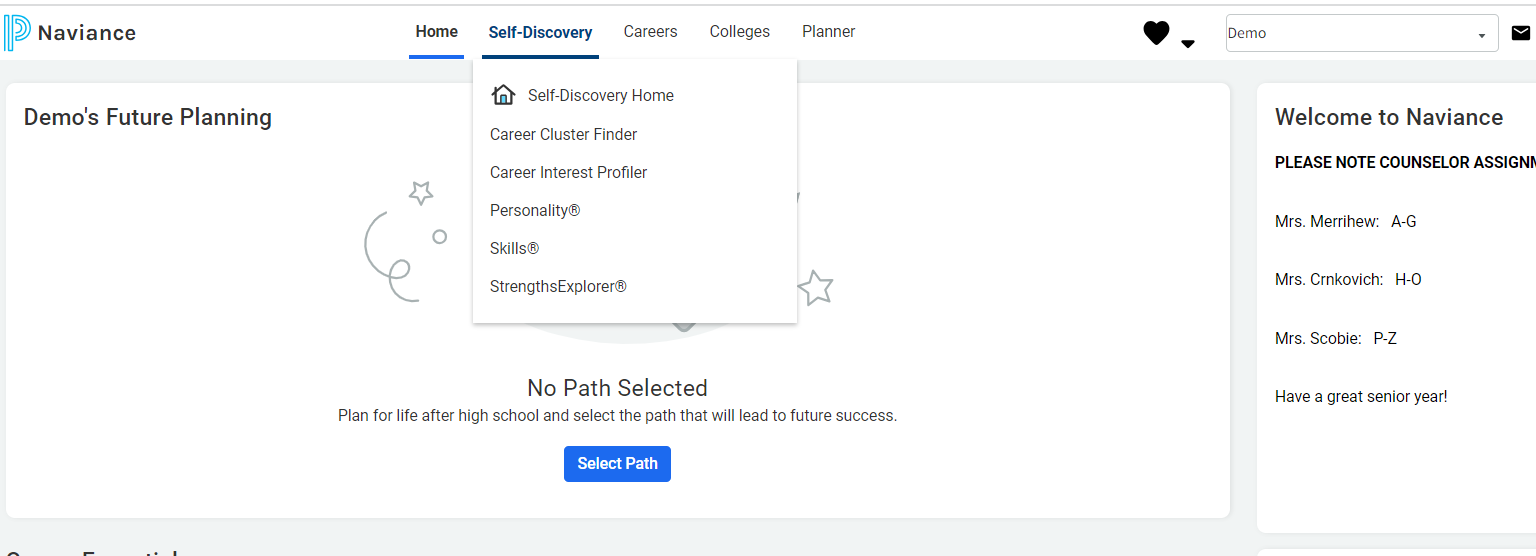 Complete Career Interest Profiler, get a Holland Code, explore careers that match your code.
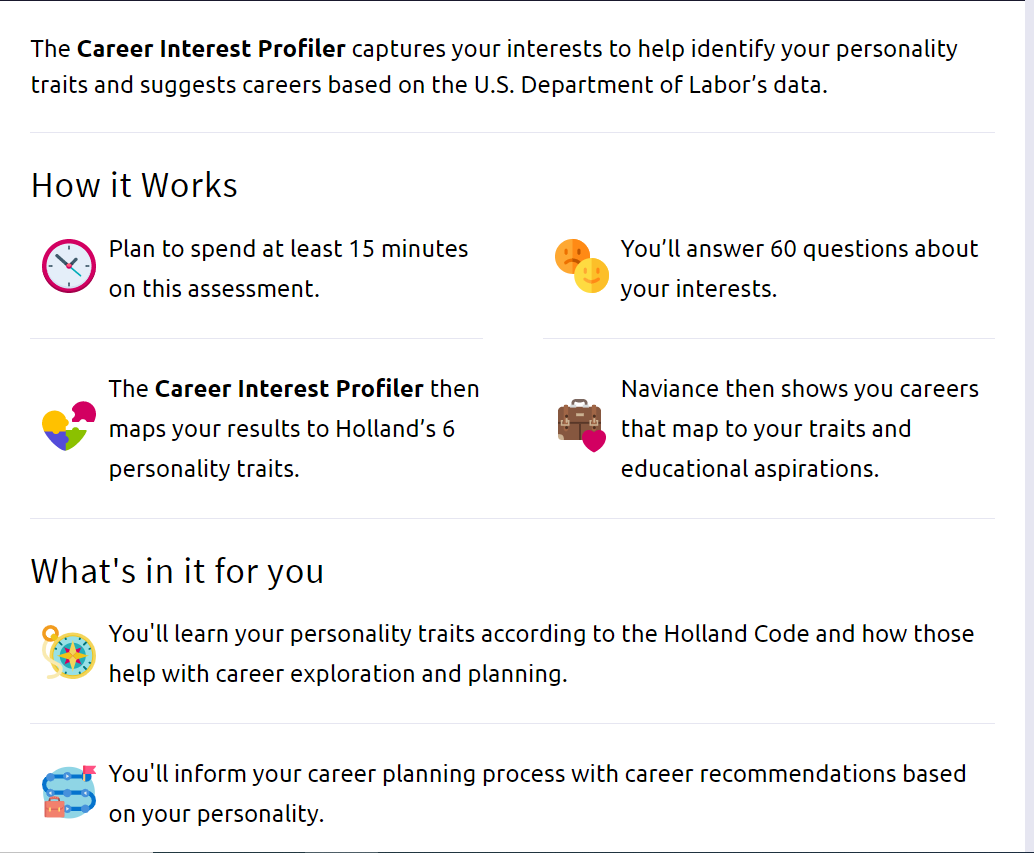 My Holland Code
Once you have completed the Career Interest Profiler, you will see a list of the career types:
Artistic, Conventional, Investigative, Enterprising, Realistic, Social.
The three highest scores are your Holland Codes (Career Types).
Click on the Careers tab and then Explore to research career options and click on your top three career types (Artistic, Conventional, Investigative, Enterprising, Realistic, Social.)
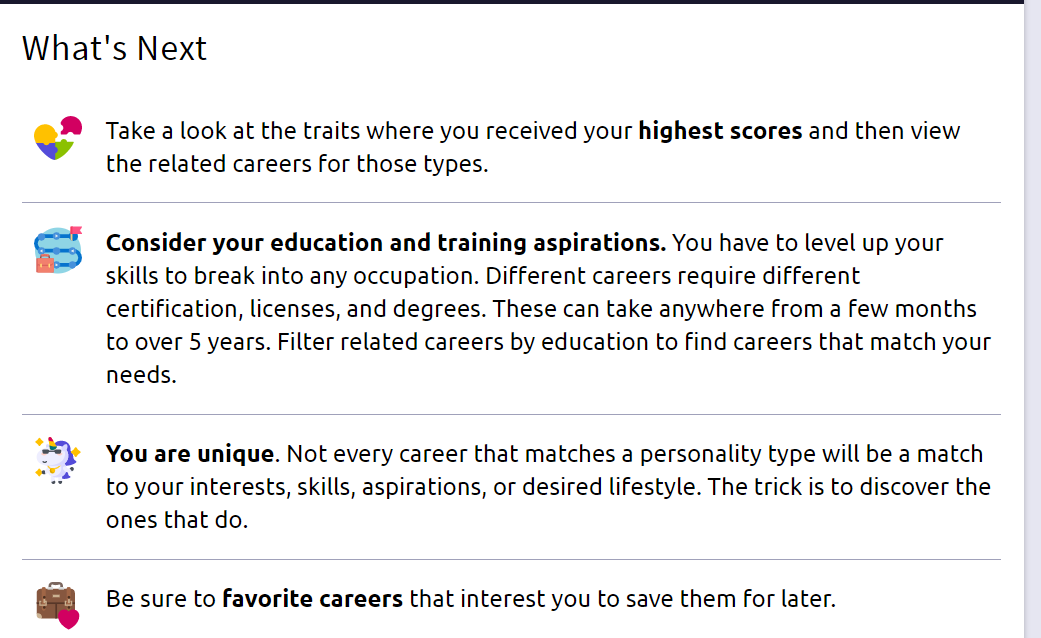 Scroll down to see your top Holland Traits.  Click on View Careers.
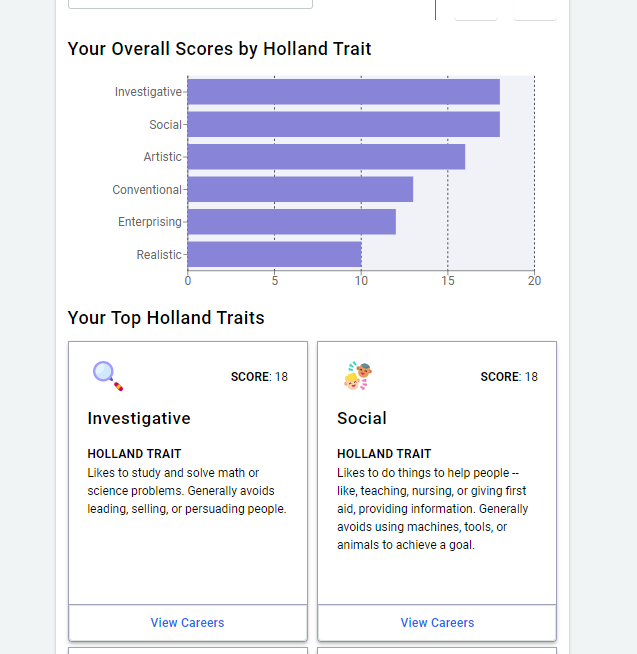 To receive information about upcoming career events, favorite any careers of interest.

Click on the links to find out more information about each career.
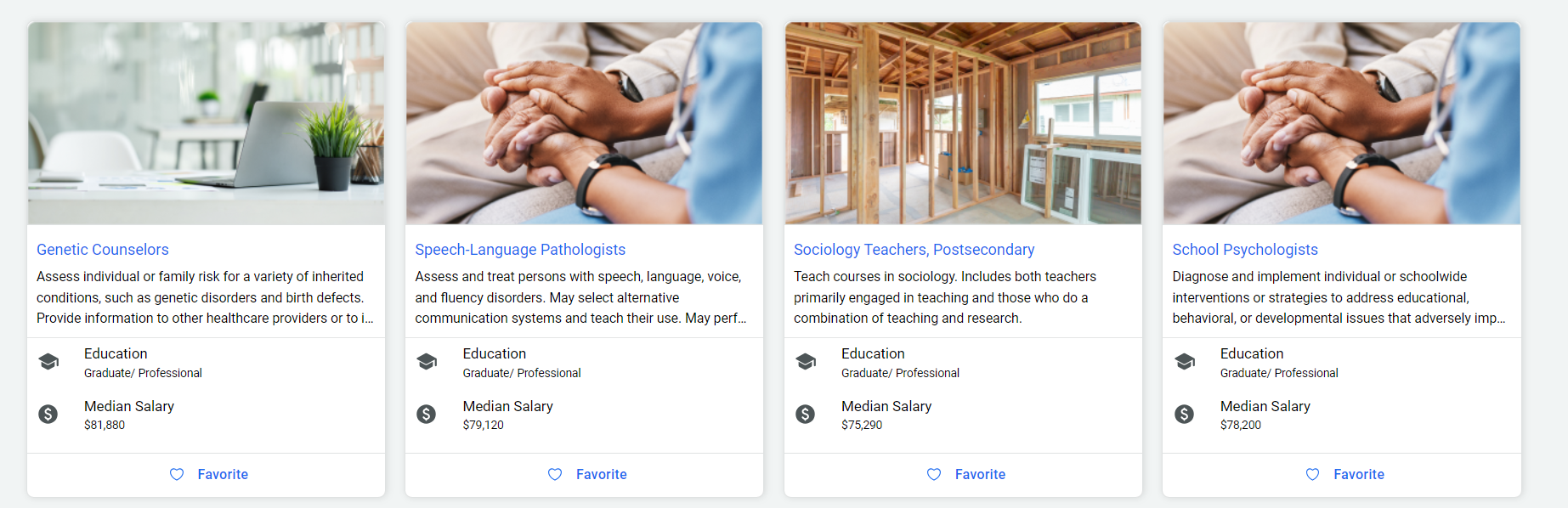